News Writing and Reporting
By Corliss Smithen
6 May, 2018
INTRODUCTION
What is News?
New

Unusual

Interesting

Significant

About people
Timeliness
NOT NEWS




Businessman, Donald J. Trump, has been elected the 45th president of the United States.
NEWS




In the face of certain impeachment and removal from office, U.S. President Donald J. Trump demitted office last night after just a year and half at the helm.
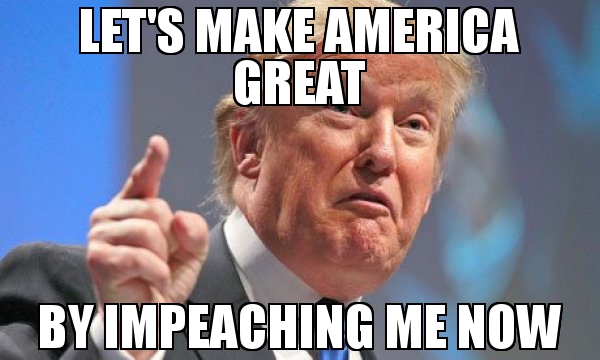 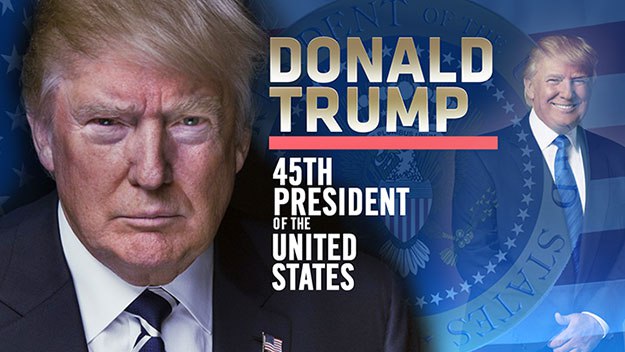 Proximity or closeness
NOT NEWS




Three people died yesterday in a two-car accident in Luxembourg City.
NEWS




A woman and her three children died yesterday when the car they were travelling in crashed into a pole along Veteran’s Drive.
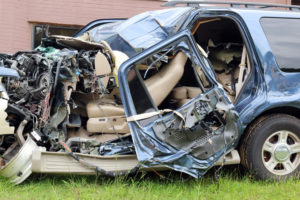 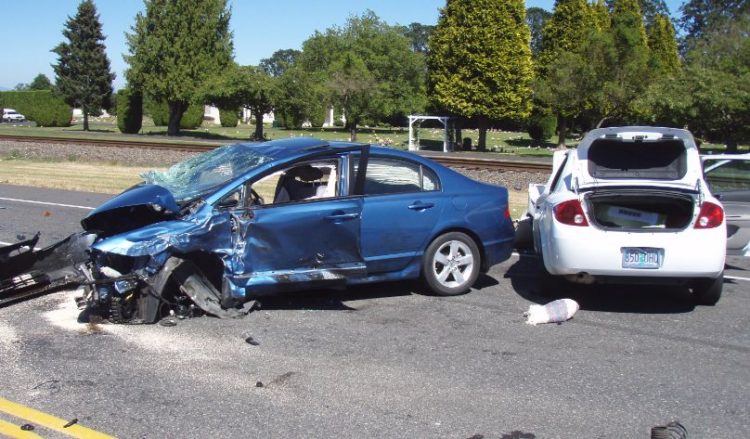 RarityNOT NEWS
NEWS
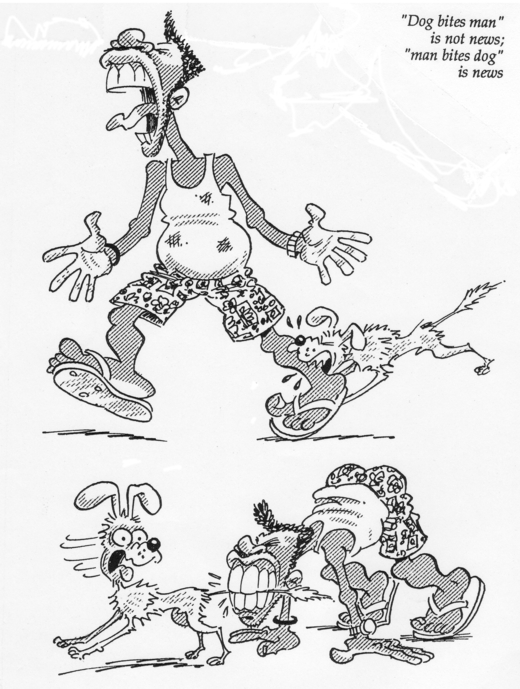 Eminence and Prominence
NOT NEWS





My next-door neighbor, Donna Greene, gave birth to a healthy baby boy last night.
NEWS




The Duke and Duchess of Cambridge has welcomed their new prince into the world.  He’s fifth in line to the British throne.
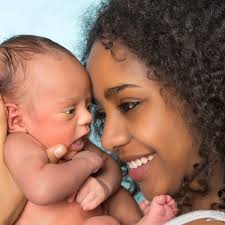 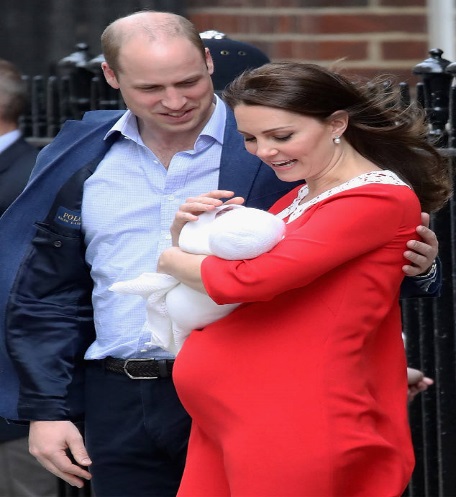 Impact
NEWS




Parents of students attending the St. Thomas/St. John Seventh-day Adventist School will have to dig deeper in their pockets after school principal, Dr. Whitman Browne, announced plans for a 100% tuition increase, come next semester.
NOT NEWS




Kenya is set to increase fees for state-sponsored students in public universities by 30% this year, sparking student protests across the country.
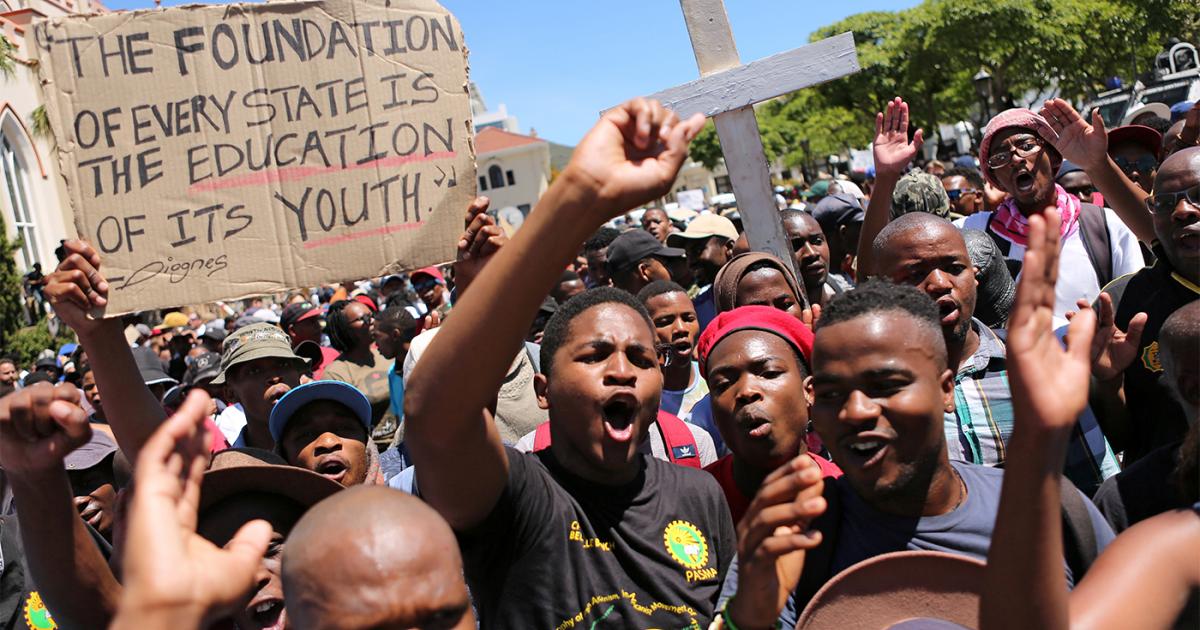 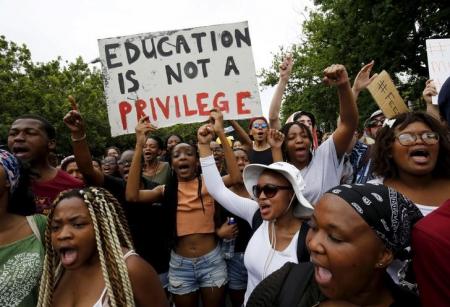 Human Interest
NOT NEWS




A vacant building that was once used as a storage center was destroyed last night in a fire.
NEWS





A family of four has been left homeless after a fire ripped through their home last night, destroying everything in its path.
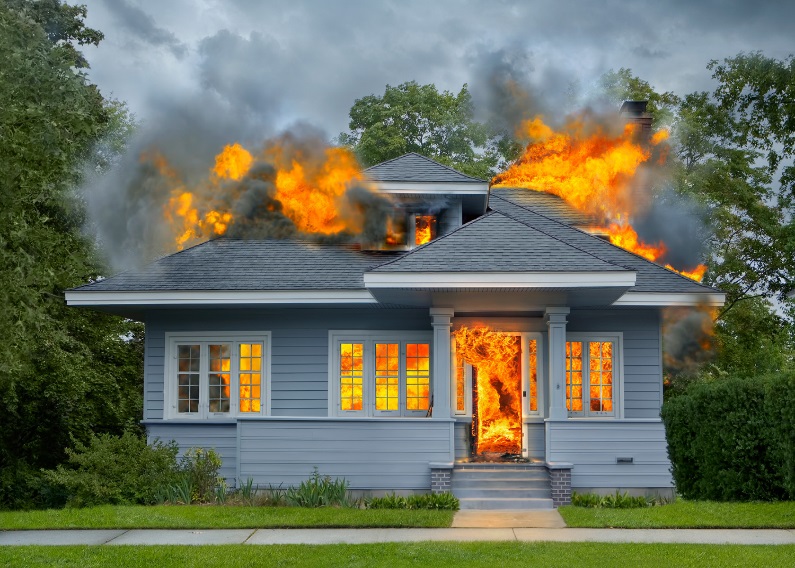 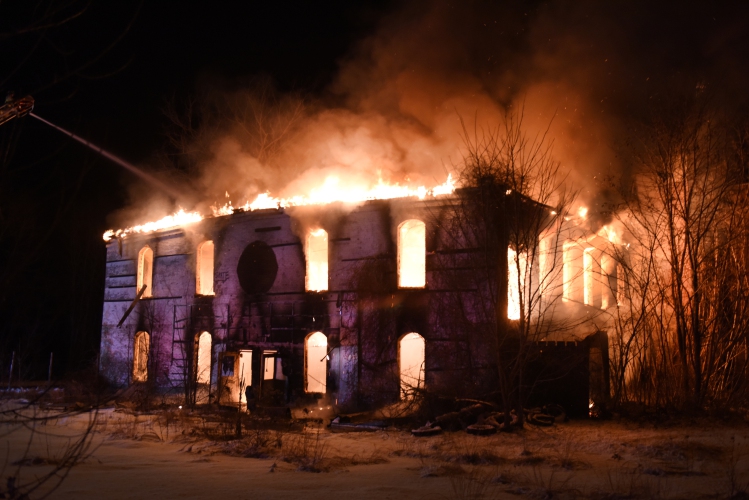 Conflict and Tension
NEWS




The Palestinian Authority has declared Saturday a day of national mourning after 17 Palestinians were killed by Israeli forces as thousands marched near Gaza's border with Israel in a major demonstration marking the 42nd anniversary of Land Day.
NOT NEWS





The United States and its northern neighbor, Canada, continue to remain ambivalent allies.
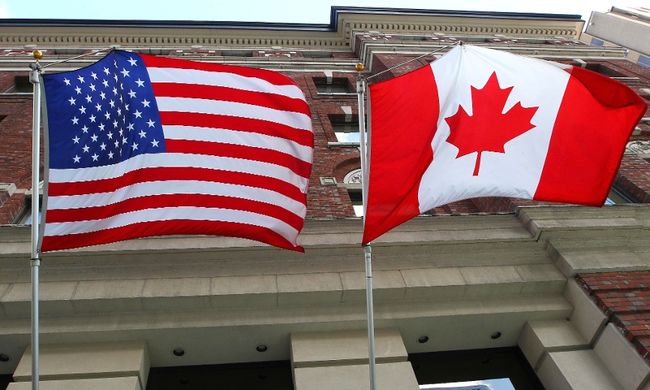 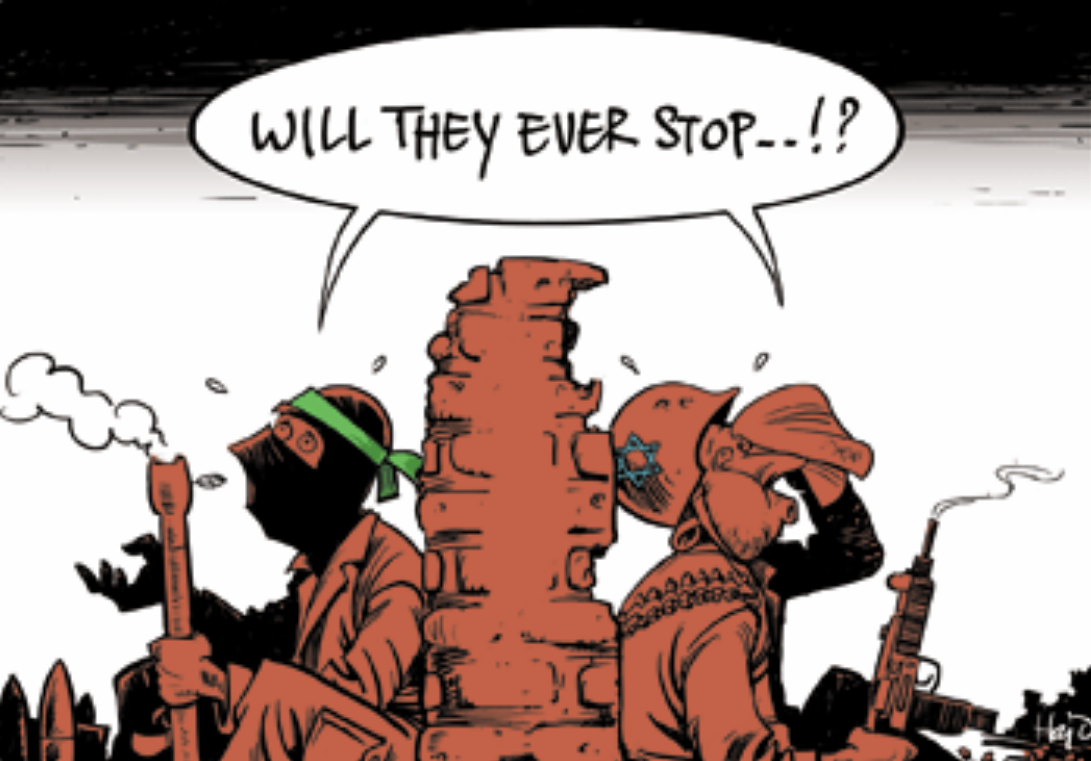 Types of News Stories
Straight news/hard news

Soft news

Feature news

Human interest stories

Editorial
Types of News Stories
Straight news/hard news
●factual and objective account of a timely event that takes place within 24 hours
● is of concern
● must be covered as it happens 
● can be classified as a spot news or breaking news, such as a bank robbery, a murder, a school shooting
E.g. V.I. police officers freed on $100,000 secured bond
Types of News Stories
Soft news
less timely than hard news
consequence and importance less significant
is not always based on current events.
E.g. How To Find Beauty Products That Aren’t Totally Killing The Planet by HuffPost.
Types of News Stories
Feature stories
used to inform or entertain
based on visuals and quotations 
usually longer and more detailed than a news story. 

E.g. Students’ apathy – a growing concern for educators
Types of News Stories
type of feature stories 
discuss a person or people in an emotional way 
present people and their problems, concerns or achievements 
to bring about interest, sympathy or motivation in the reader or viewer.
E.g. Adventists on St. Thomas “cast down, but not destroyed”
Human interest stories
Types of News Stories
used to communicate personal points of view about current events and topics
used to develop an argument about an issue 
used to sway readers’ opinions
is not objective
represents the official view of an editorial board
E.g. Will the court stand up to Donald Trump?
Editorial
Writing a News Story
identify the key terms in your article
be accurate and direct
keep it short
use active voice
do not repeat the lead (lede)
know when to capitalize
write in present tense
E.g. Mapp announces ambitious road repair project (V.I. Daily News)
The Headline
Writing a News Story
Gives the name of the writer of the article

Commonly placed after the headline and before the text of the article
The Byline
Writing a News Story
geographic identifier at beginning of news article or press release 
includes the name of a city or town followed by an abbreviation of a state name; all letters are usually capitalized
placed after bylines and on the same line of the first sentence of news articles or press releases.
separated from the first sentence by a dash
E.g.  ST. THOMAS, U.S.V.I. –
The Dateline
Writing a News Story
The Lead (Lede)
5 W’s and one H
Who
What
When
Why
Where
How
E.g. Gov. Kenneth Mapp unveiled an ambitious $1.2 billion plan Tuesday to overhaul the territory’s broken public road system — a project, he said, that aims to make potholes a “thing of the past.”
Writing a News StoryTypes of Leads
Story summary lead
a summary of the whole story in as few words as possible in a single sentence

most traditional lead 

to the point and factual

focusses on the who and what of the story, then follows with the when and where. 
 
the how and why may be explained further into the story.
Writing a News Story
Story summary lead

(Points to remember)
use few words, max. of 30, to write a summary of the most newsworthy fact
pick out the most important details and include the 5 W’s and H, beginning with the subject (who or what)
cite sources, if applicable
try to conceal identification, if possible, in the lead 
give the reader the subject’s name and title in the paragraph that follows
E.g. GHANA – Two social workers are under investigation for allegedly selling a day-old baby for $3,600 (£2,600) after faking the baby's death.

E.g. GENEVA, SWITZERLAND – The World Health Organization (WHO) is warning that the fight against malaria has stalled for the first time in a decade.
Writing a News Story
Creative lead
use creativity to begin the story
sometimes writers begin with the conclusion, then build on the story
useful in writing human interest or feature articles; rarely used in writing straight or hard news
most important facts usually appear about the third paragraph, called the nut graph  
nut graph contains essence of the story.
Writing a News StoryTypes of Creative Leads
Scene-setting lead 



Storytelling lead
can be used for graduation and similar events
begin with a description of a scene of the event 
tell the rest of the story in the succeeding paragraphs. 

use a narrative style
begin by introducing main characters, conflicts, setting of the story
pique readers’ interest and curiosity with the use of literary devices and expressions
delay identification of persons in the story until a later paragraph to avoid disrupting the flow of the lead
Writing a News StoryTypes of Creative Leads
begin the story with an amazing fact or startling statement that arouses the readers’ interest  
reporting on an important speech delivered by the NCC president or on the findings of a survey or a research, begin with the most startling piece of information the president imparted or the most amazing fact the research uncovered 
arrest the readers’ attention and make them want to read the rest of the story 


begin with one point of view or observation
follow with an opposite view
Startling statement lead






Opposite lead
Writing a News Story
The Inverted Pyramid
Most Newsworthy Information
(5 W’s and one H)
____________________
Important Details
____________________
Other General and Background
information
Writing a News Story
The Basics of AP Style
Numbers
Street, avenue and boulevard
State and organization names
Months
Titles
Writing a News Story
Quick Course in Grammar and Punctuation
Subject-verb agreement
Pronoun agreement
Subject and object pronouns
Avoid dangling modifiers
Avoid misplaced modifiers
Make sure words are spelt correctly
Use words correctly
Writing a News StoryWriting Exercises
Write a lead from the facts below, paying attention to the who, what, why, when, where, and how details:
There was a shooting at Ulke Gade. A young man was killed. The incident occurred on Monday March 7, 2018 at 7 p.m.
Police are investigating Monday night’s shooting at Ulke Gade, which claimed the life of a young man.
Or
A young man was killed Monday night during a shooting at Ulke Gade.
Writing a News StoryWriting Exercises
Couple found shot to death inside their home
By ……………..

ST. THOMAS, V.I. – A man and his wife were found shot to death in their Smith Bay home Sunday morning, according to VIPD spokeswoman, Joan Freeman.
Police responding to a 911 report of shots fired found the bullet-riddled bodies of John Meade, 50, and his wife, Annie Meade, 45, inside the house.  Officers broke down the door to gain entry into the house where they found John Meade, who was shot multiple times about the body, on the bathroom floor.  Annie Meade still lay in her bed with a gunshot wound to the head and one in the chest, Freeman said.
Police have no leads and are asking the public for help in their investigations.  Anyone with information is asked to call the Crime Stoppers’ anonymous tipline at 1-800- 222-TIPS.
Write a news story, using the inverted pyramid style, from the facts below. The official source of information is police spokeswoman Joan Freeman, who should be credited throughout the story.
      Facts:
Who: John Meade, 50, and his wife, Annie Meade, 45, of Smith Bay
What: found shot to death
Where: inside their home – John Meade’s body lay on the bathroom floor. Annie Meade was found dead in her bed.
When: Sunday at 8 a.m.
How: Annie Meade had a single gunshot wound to the head. John Meade was shot multiple times about the body.
Police rushed to the scene after a neighbor called 911 to report shots fired.  Police broke down the front door to gain entry into the house, where they found the couple fatally shot.  Police have no leads and are asking the public for help in their investigations.  Anyone with information is asked to call the Crime Stoppers’ anonymous tipline at 1-800- 222-TIPS.
Works Cited
SPJ Code of Ethics
Seek truth and report it

Minimize harm

Act independently

Be accountable
Details available

Details available

Details available

Details available
End of Presentation